กระบวนการบริหารความเสี่ยง
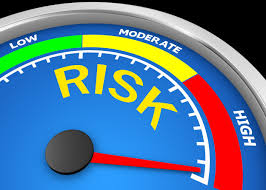 คณะการแพทย์แผนไทยอภัยภูเบศร มหาวิทยาลัยบูรพา
กระบวนการบริหารความเสี่ยง
เครื่องมือที่ใช้
Risk Matrix
LxC
4T  Terminate/  Transfer/ Treat/  Take
ประเภทความเสี่ยง
ความเสี่ยงด้านทรัพยากร (การเงิน งบประมาณ ระบบเทคโนโลยีสารสนเทศ อาคารสถานที่) 
ความเสี่ยงด้านยุทธศาสตร์  หรือกลยุทธ์ของมหาวิทยาลัย
ความเสี่ยงด้านนโยบาย กฎหมาย ระเบียบ ข้อบังคับ 
ความเสี่ยงด้านการปฏิบัติงานเช่น ความเสี่ยงของกระบวนการบริหารหลักสูตร การบริหารงานวิจัย ระบบงาน ระบบประกันคุณภาพ 
ความเสี่ยงด้านบุคลากรและความเสี่ยงด้านธรรมาภิบาล โดยเฉพาะจรรยาบรรณของอาจารย์และบุคลากร 
ความเสี่ยงจากเหตุการณ์ภายนอก
ความเสี่ยงด้านอื่นๆ (ถ้ามี)
แบบฟอร์มประกอบการบริหารความเสี่ยงของคณะ/หน่วยงาน
แบบฟอร์มการวิเคราะห์และระบุความเสี่ยง
แบบฟอร์มการประเมินความเสี่ยง
แบบฟอร์มการกำหนดแผนการบริหารความเสี่ยง
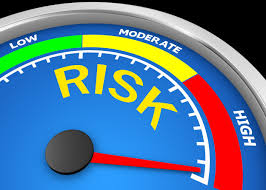 คณะการแพทย์แผนไทยอภัยภูเบศร มหาวิทยาลัยบูรพา
Download เอกสารเพิ่มเติมได้ที่
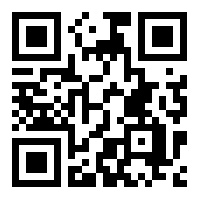 SCAN ME
https://qrgo.page.link/8cCSS
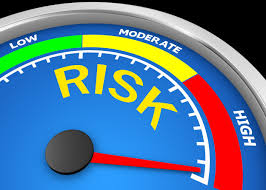 คณะการแพทย์แผนไทยอภัยภูเบศร มหาวิทยาลัยบูรพา